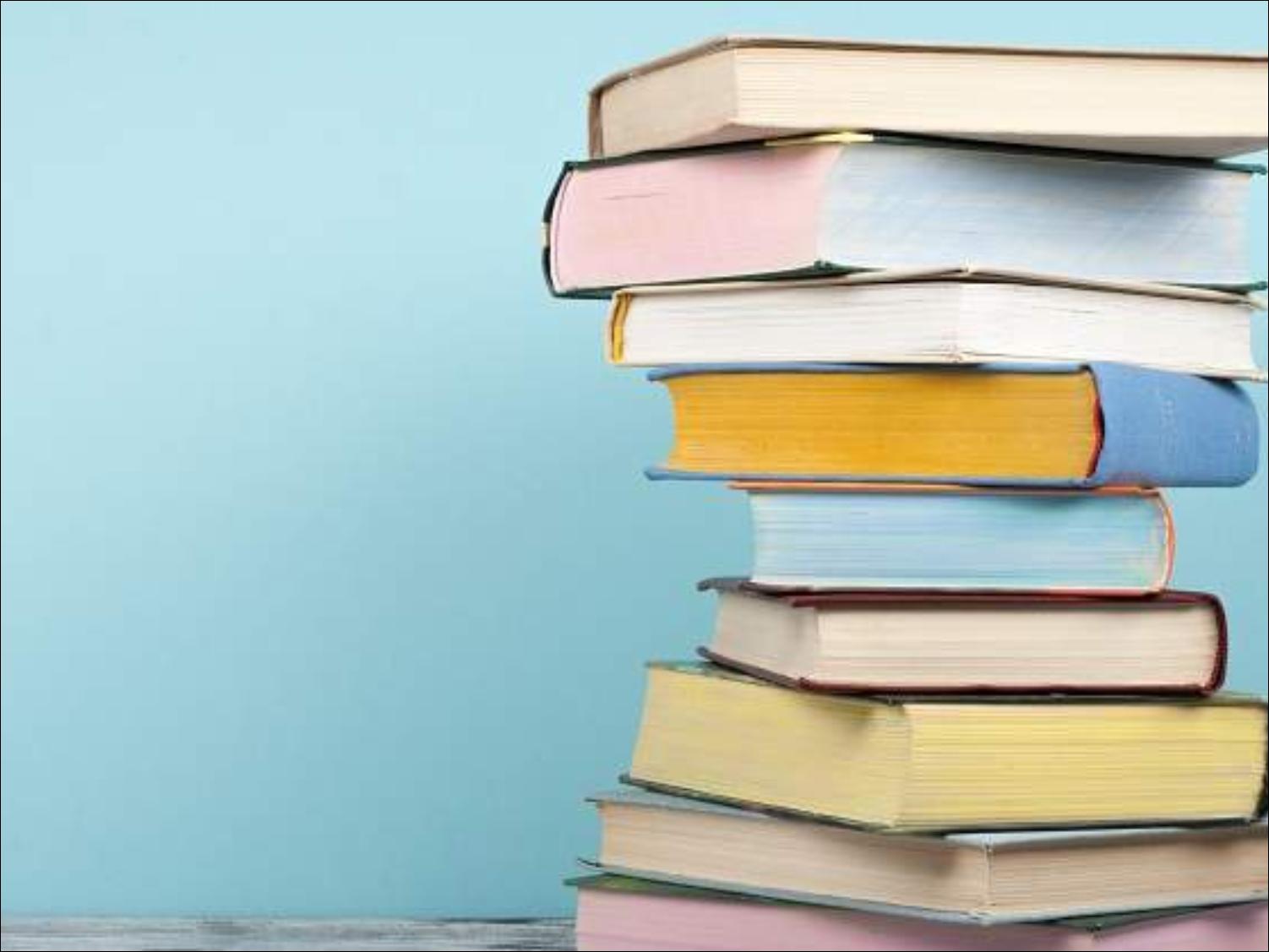 La carta formal
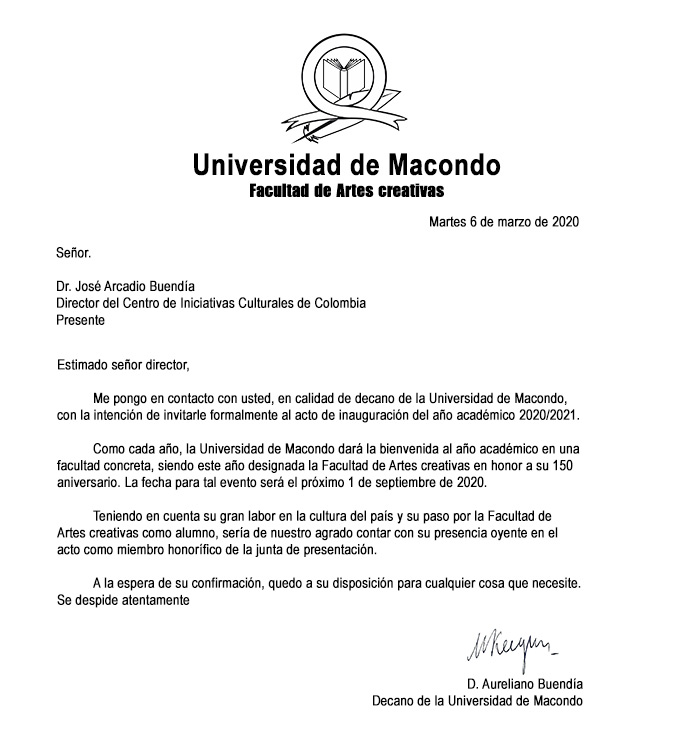 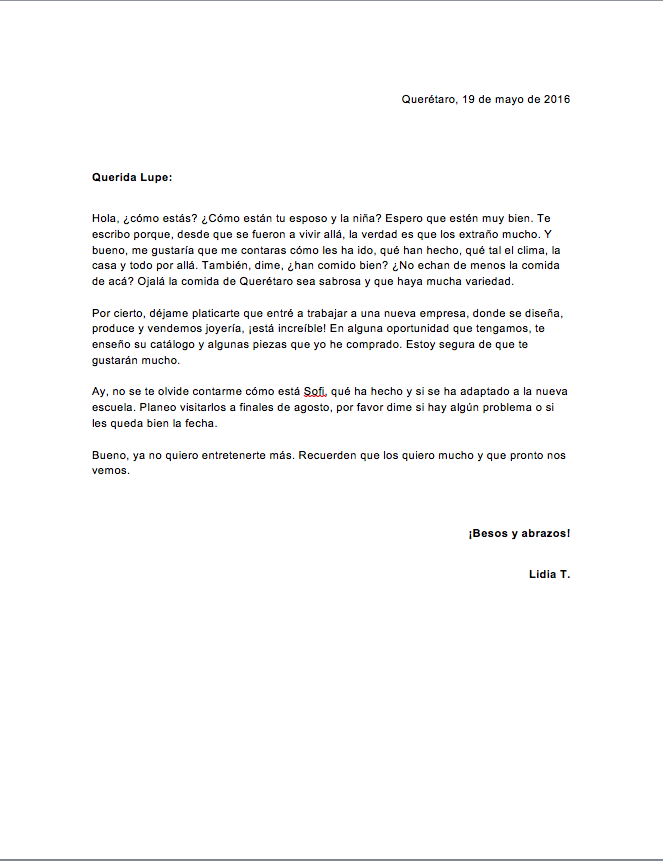 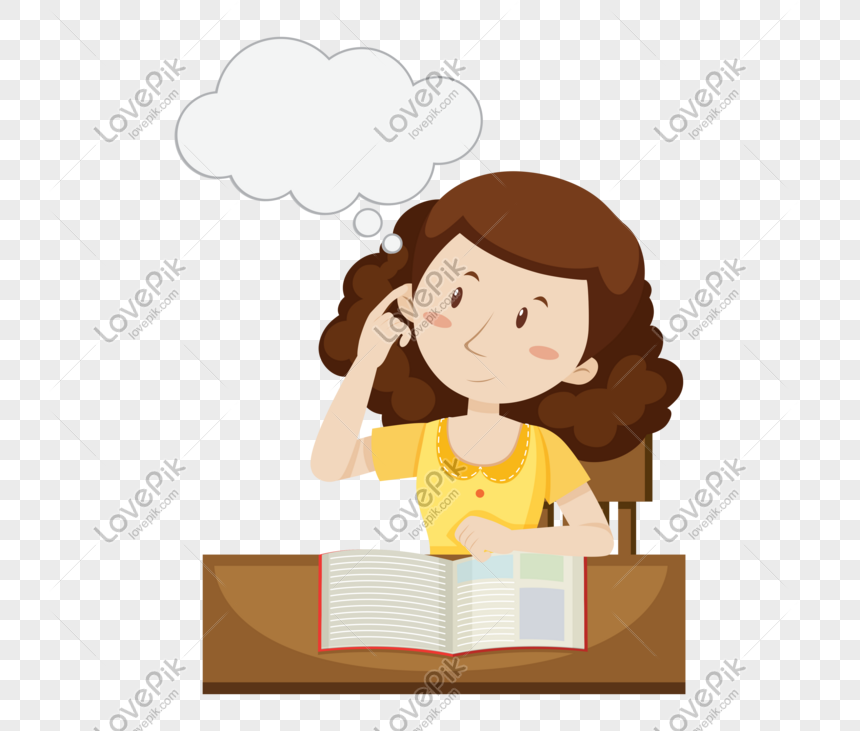 ¿Qué es la carta formal?
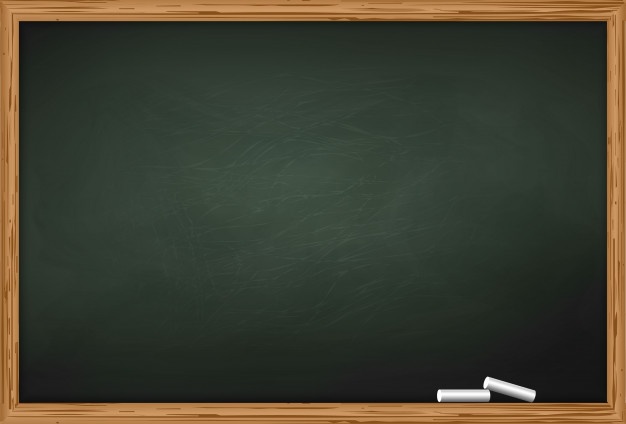 La carta formal es un documento que se redacta con lenguaje formal, pues por lo general va dirigida a una persona con cierta jerarquía. La intención es comunicar un hecho en particular de manera clara y precisa.
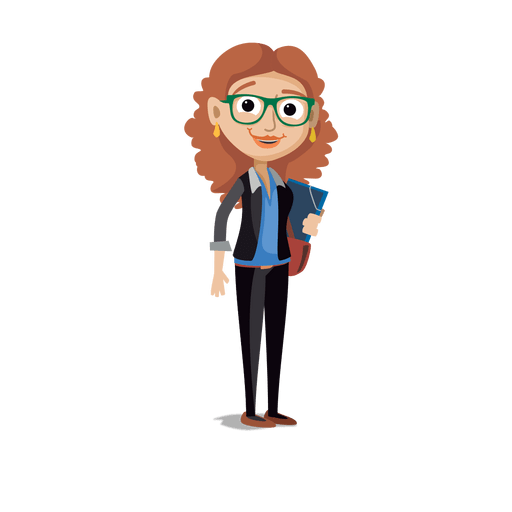 Destinatario: Nombre de la persona a la que va dirigida la carta y su ocupación.
Elementos de una
carta formal
Fecha: Ciudad, número de día, mes y año.
Encabezado: Establecer cuál es el objetivo de la carta o cuál es la razón por la que se escribe. También puede ir acompañado de un saludo.
Asunto: Se da a conocer el contenido de la carta, utilizando un lenguaje formal.
Conclusión: Se utiliza para terminar la carta. Puede contener una petición, un agradecimiento , un recordatorio, etc.
Elementos de una
carta formal
Despedida: Hay que despedirse de manera sencilla , sin rebuscar demasiado la frase intentando ser cortés.
Firma: Esta es muy importante, pues indica quién ha escrito la carta y se responsabiliza de ella. La firma incluye los datos de quien envía la carta (remitente).
Nombre completo.
Teléfono de contacto
Correo electrónico
Firma personal (se recomienda sea en tinta azul)
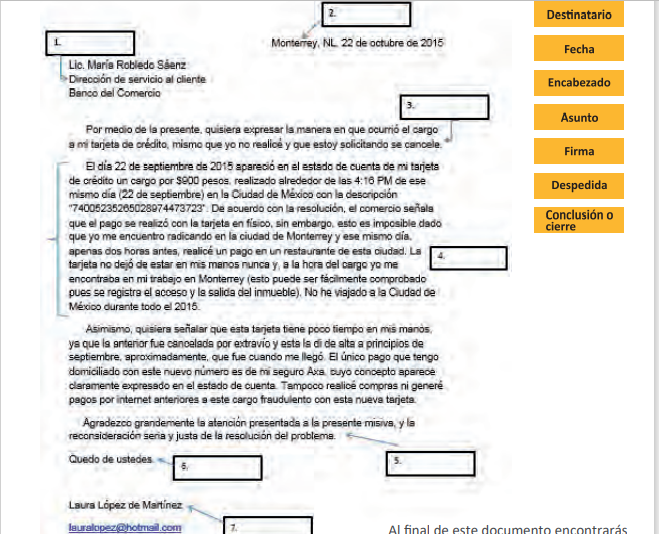 Planeación de una
carta formal
Pregúntate: ¿Cuál es la meta de esta carta formal que deseo enviar?
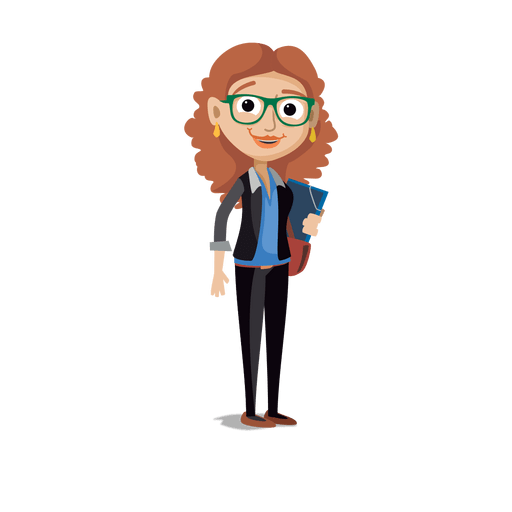 Reúne información: Información extra que necesites: datos, fechas, números, nombres, lugares, etc.
Elabora una lista: En orden de relevancia, los puntos que deseas tratar en tu carta. Luego de repasarlos, decide cuáles no son importantes. La concisión es vital.
Esquematiza: Realiza un esquema o borrador e incluye en él los puntos que deseas tratar.
Al escribir una carta debes considerar
1. Información: La información de quien escribe y quien recibe la carta deben estar claramente especificadas, pues de este modo se evitan confusiones y la carta llegará a su destinatario correcto.
2. Bosquejo: Es recomendable que antes de empezar a escribir tu carta, hagas un bosquejo con las ideas más importantes y el orden en el que serán planteadas. La carta no suele ser extensa, por lo que la concisión es muy valiosa.
4. Motivo: Es muy importante que se entienda el motivo de la carta y que quede claro el mensaje. Esto se logra observando los puntos anteriores a este.
3. Buena redacción: Utiliza frases cortas, con ortografía y redacción impecables, evitando así cometer faltas graves y excesos en la redacción.
Actividad
Realice la planificación de su carta formal considerando los siguientes aspectos estudiados en clases:

 Pregúntate: ¿Cuál es la meta de esta carta formal que deseo enviar?
 Reúne información: Información extra que necesites: datos, fechas, números, nombres, lugares, etc.
 Elabora una lista: En orden de relevancia, los puntos que deseas tratar en tu carta. Luego de repasarlos, decide cuáles no son importantes. La concisión es vital.
 Esquematiza: Realiza un esquema o borrador e incluye en él los puntos que deseas tratar.

Nota: No debe redactar aún su carta formal, ya que la próxima clase pasaremos a la segunda etapa del proceso de escritura, es decir, la redacción.